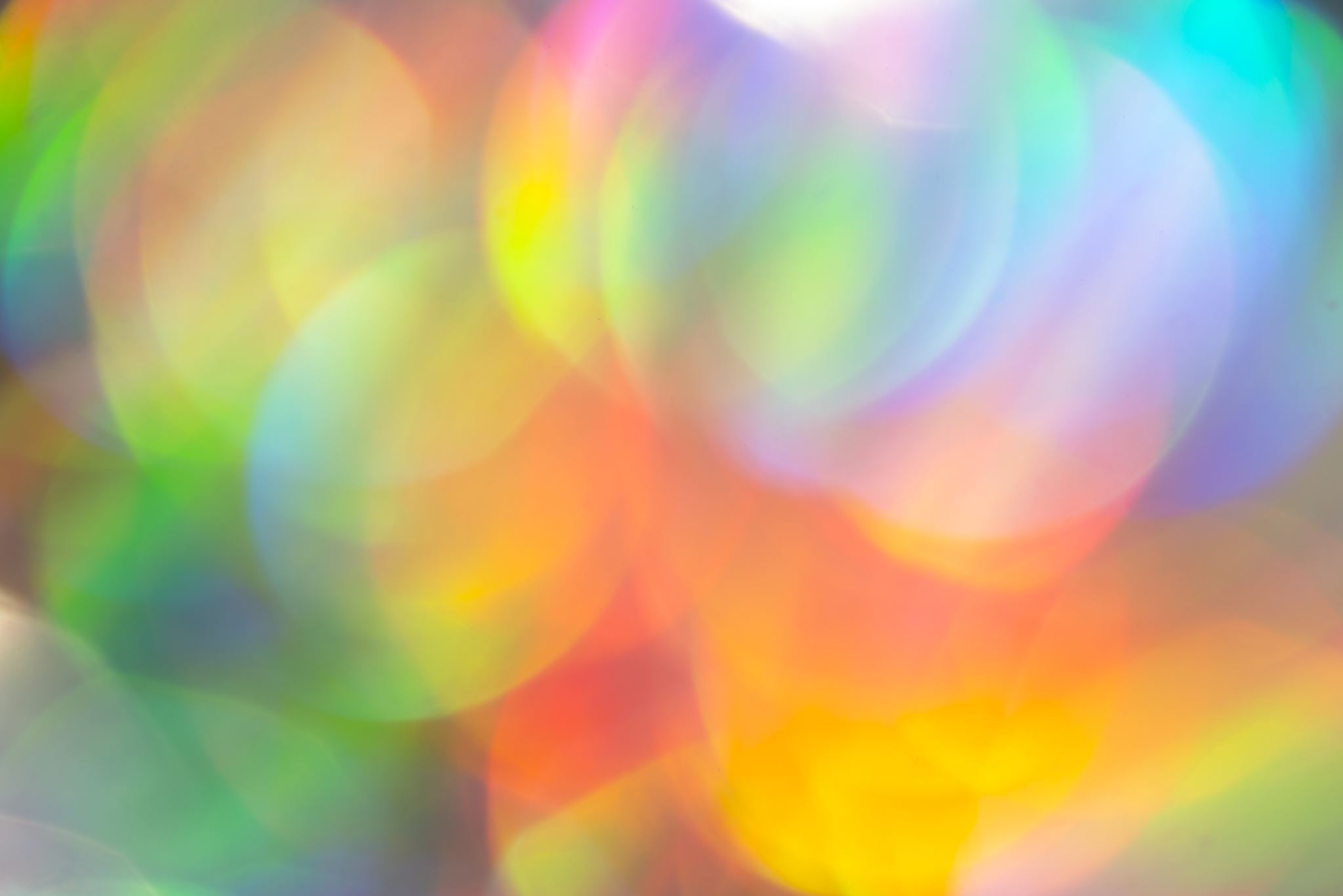 Willow Springs ESFebruary PTA Meeting
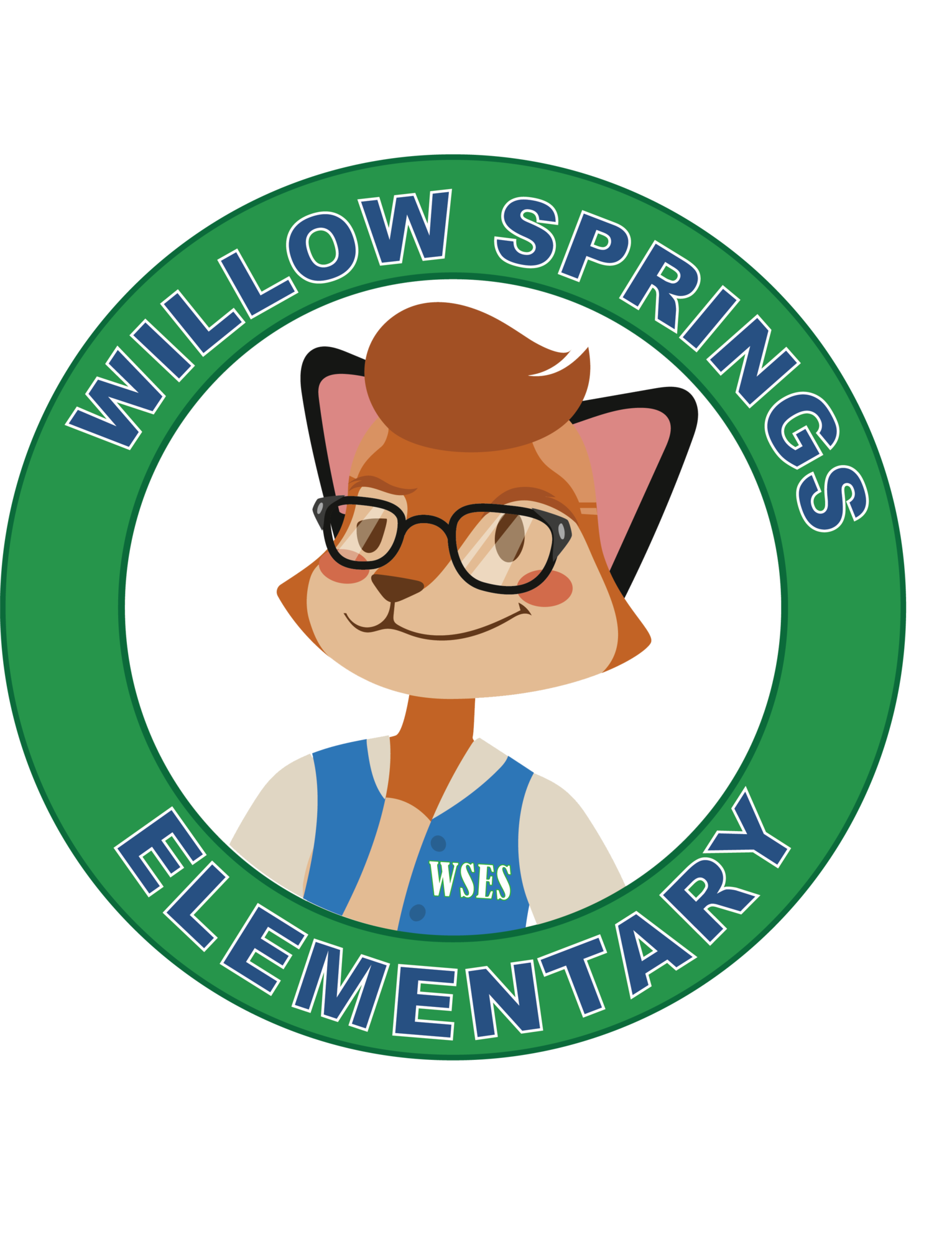 February 15, 2024
Principal’s Updates
School & Parent Communication
Opportunities for Parent Involvement
Watch Dogs
Field Trips
Upcoming events
SOL Testing Schedule
SEL Screener
Attendance
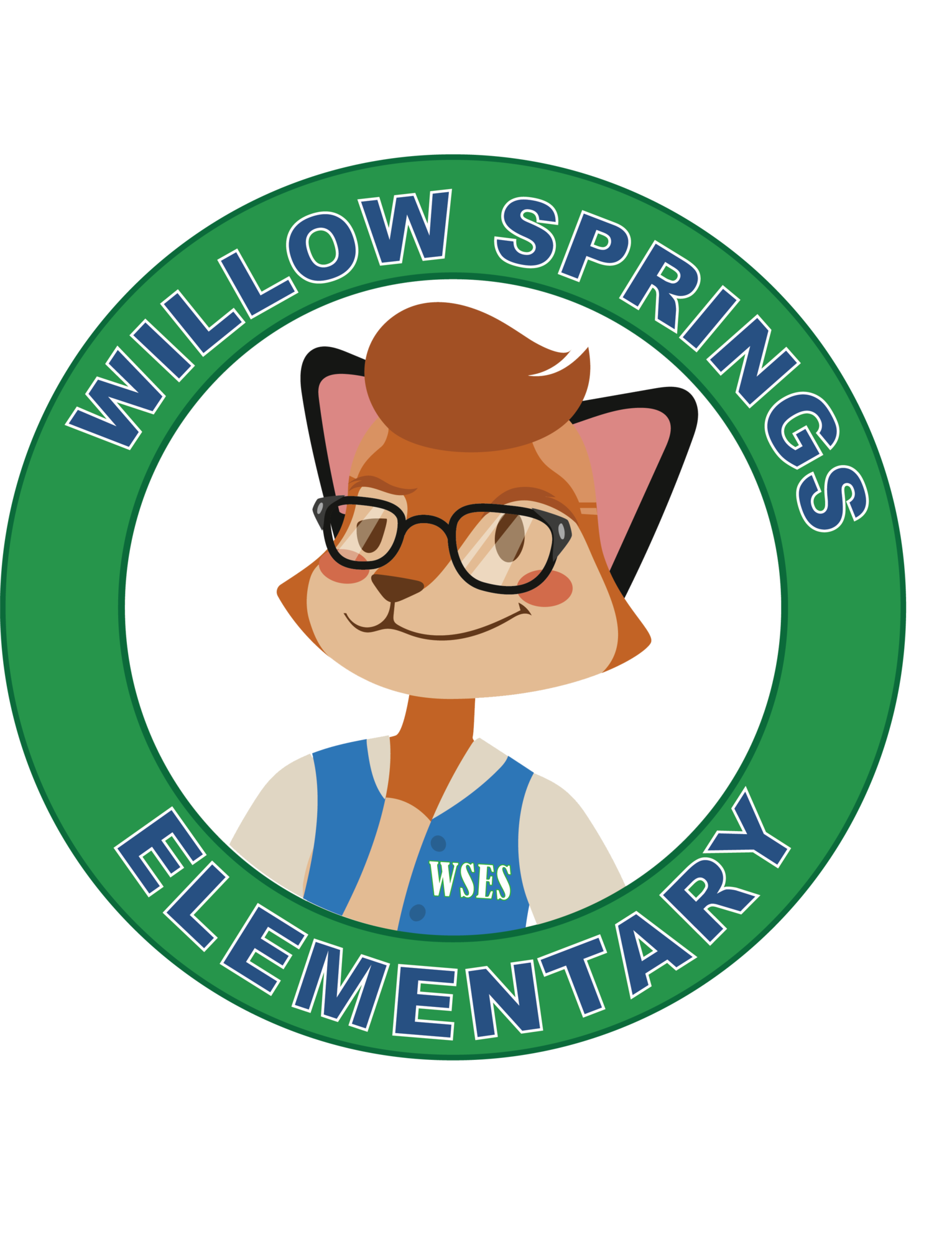 PTA Updates
PTA Board Updates
Vice President
Secretary
Treasurer

Old Business
School Supply Contract Renewal
FAW

New Business
Spirit Night (Friday, March 15th, 6:00-8:00, Centreville High School
New Jerseys
Nominating Committee for 2024-2025 PTA Board
PTA Updates
Approval of additional funding to Specials
PE ($20,000)
Strings ($5,000)
Library ($10,000)
FLES ($5,000)
STEAM/3D Printer ($3,000)